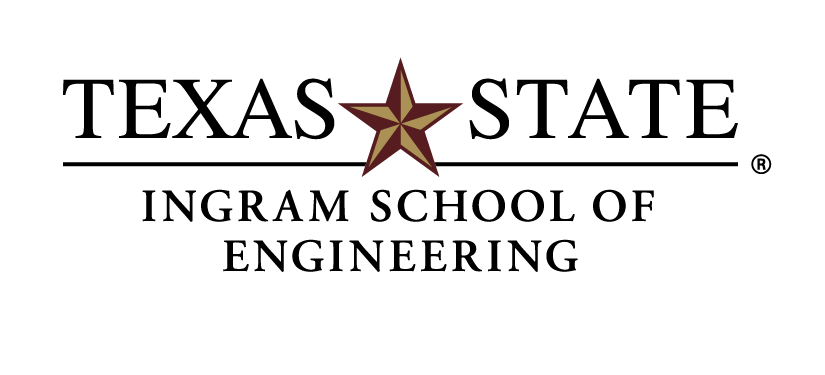 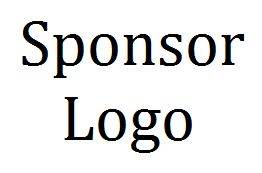 Group # - Group Name
Group Participant Names
Sponsor Names
Information
Information
Information